CEOS ARD & Standardisation
LSI-VC-9 Teleconference #1
‹#›
Overview
Background of the CEOS ARD standardisation topic, including industry feedback.
IEEE perspective on standardisation (pros and cons, options).
Standardisation discussion
‹#›
Background
LSI-VC Leads
‹#›
CEOS ARD Standardisation Background
CEOS ARD Specifications are a standardisation of products, but are not formal Standards.
The ‘if’ and ‘how’ of whether the Specifications should be more formalised as Standards is a topic of consideration under CEOS ARD Strategy item 4.4:



Standards may emerge as a key factor in CEOS engagement with the private sector.
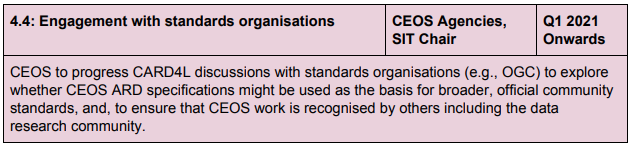 ‹#›
Why CEOS ARD & Standardisation?
“Analysis Ready Data” has a different meaning to everyone
Various groups producing/working toward some form of “ARD”
The Open Geospatial Consortium (OGC) is investigating Analysis Ready Data, at the request of an undisclosed patron.
We have addressed this internally by focusing specifically on “CEOS ARD”
But the issue remains: hard for users to understand exactly what “ARD” means 
Possibility for divergence which might undermine efforts?
Engage with standards processes to support independent formalisation of “ARD” ?
Include all stakeholder groups. CEOS Analysis Ready Data strategies will not succeed in the long term unless all key stakeholders are engaged.
‹#›
Industry Feedback
Need a joint acceptance of what ARD is – going beyond just a written definition and including sample products and processes.
Sample products and documented processes that could be used to confirm products are accurate and CARD4L consistent would be helpful.
Support from CEOS with cal/val, e.g., access to site data
‹#›
OGC Testbed-16
Testbed-16 will undertake research & development in real-world environments to further advance technologies falling under the following 3 thread
Earth Observation Clouds
Data Integration & Analytics ->ARD
Modeling And Packaging
The ARD TESTBED is managed by University of Barcelon’s CREAF. The lead likes LSI-VC’s line (general description, and PFSs), but they are also interested beyond our domain (i.e. in-situ), as well as description/PFS for Lidar, and Ocean and Atmospheric descriptors/PFS
CREAF runs the Catalan Data Cube built on the AUS DC
OGC has many private companies as members, the involvement of them is important - or the outreach to them through OGC
‹#›
IEEE Perspective on Standardisation
Siri Jodha Khalsa (IEEE GRSS Standards for EO Technical Committee)
‹#›
[Speaker Notes: GRSS liaison to ISO/TC211 and OGC
GSEO/GRSS-SC has sponsored 5 standards projects:  hyperspectral, SAR, GNSS-R, MW radiometry, Soil spectroscopy.  WIth 2 additional study groups:  RFI and Educational resources metadata]
IEEE-GRSS Perspective on Standardisation
Pros
Increases buy-in from the broader stakeholder community, reduces confusion
Establishes consistency in terminology, concepts and procedures
Formalizes compliance criteria
Cons
Requires volunteer effort
Must follow procedures to ensure openness and fairness
Options
IEEE Standards Association
ISO/TC211
Open Geospatial Organization
‹#›
[Speaker Notes: The IEEE GRSS Standards for EO TC exists to support initiation and guidance on standards development in any relevant SDO.
The SDO (IEEE, ISO, OGC) mandates, oversees, and helps facilitate the process for standards development.
Will not discuss OGC here - they have indicated IEEE is the more appropriate SDO for ARD. Their focus is on coverages, open data cubes]
Principles of Open Standards Development
Cannot be controlled by any single person or entity with any vested interests;
Evolution and management carried out in a transparent process open to all interested parties;
Standard is platform independent, vendor neutral and usable for multiple implementations;
Openly published (including availability of specifications and supporting material); and
Approved through due process by rough consensus among participants.
‹#›
Paths to Standardization - IEEE and ISO
Develop proposal
IEEE: Project Authorization Request (PAR)
ISO: New Work Item Proposal (NWIP)
Marshall support
IEEE: PAR reviewed by AudCom, Voted on by NesCom
ISO: participation by 5 member countries (National Standards Institutes) required
Form working group
IEEE: Broadcasts Call for Participation
Draft standard
Ballot
IEEE:  draft voted on by WG, then submitted to RevCom, final approval by SASB
ISO:  Approval by two-thirds of member countries required
Five-year review cycle
‹#›
[Speaker Notes: Working Groups are comprised of individuals and/or entities (people, companies, organizations, non-profits, government agencies) who volunteer to support the development of standards.
Working Group officers oversee the standards development project in adherence to SDO rules and process, and remain accountable to the project Sponsor and the governance structure of the SDO itself.
To build consensus through democratic means, participants engage in meetings, draft and review position pieces, create and review presentations, examine data and engage in active discussion and debate to resolve outstanding issues.]
IEEE-SA Options
Standard
A document with mandatory requirements
Characterized by the use of the verb "shall"
Recommended Practice
A document in which preferred procedures and positions are presented
Characterized by the use of the verb "should"
Guide
A document in which alternative approaches to good practice are suggested, but no clear-cut recommendations are made
Characterized by the use of the verb "may"
‹#›
[Speaker Notes: Formal International Recognition
Strong Industry Support
Enormous Brand Recognition for Technologies, Quality, and Scope
Full Spectrum Offer to Industry, Government, and Public
Leading-Edge Programs]
ISO/TC211 Options
International Standard
Technical Specification
For when the subject in question is still under development or where required support for an International Standard is lacking
Technical Report
For material related to development of International Standards
Entirely informative, i.e. non-normative
Publicly Available Specification
An intermediate specification, published prior to the development of an International Standard
Is normative but does not fulfill the requirements for a standard
‹#›
[Speaker Notes: Formal International Recognition
Strong Industry Support
Enormous Brand Recognition for Technologies, Quality, and Scope
Full Spectrum Offer to Industry, Government, and Public
Leading-Edge Programs]
OGC Options
Two standards development tracks: Full standard or Community standard
Three different Member organizations endorse submission of a proposal
Lead for the submission team must be a Voting Member in OGC
For a candidate Community standard, there must be evidence of implementation and commitment to support the implementation
Other types of outputs
Discussion Papers
Engineering Reports
Best Practice Documents
Community Practice Documents
BPs or CPs may transition to full standards through the OGC process
‹#›
[Speaker Notes: Best Practice: a document describing the use of one or more OGC standards, typically to address a domain-specific topic or provide a solution to an interoperability challenge. Best Practices may also describe implemented extensions to or profiles of OGC standards.

Community Practice: a document describing implemented standards, specifications, or technologies that originate outside of OGC, but which are relevant to address interoperability requirements in the geospatial and related communities.]
Resources
IEEE-SA 
https://standards.ieee.org/develop/index.html
ISO
https://www.iso.org/stages-and-resources-for-standards-development.html
OGC
https://www.ogc.org/ogc/policies
‹#›
Discussion: CEOS ARD Standardisation
‹#›
Seed Questions / Notes
Should we seek to formally standardise?
Would this path support CEOS objectives with ARD?
Do we agree with the Principles of Open Standards?
Are the CARD4L PFSs mature enough to enter a standards organization process? Or too mature?
Are the other VCs on-board from a potential CARD4A and/or CARD4O perspective? 
Would this help to build consensus or do we need to have full consensus in advance?
Can we explore without commiting?
‹#›
Seed Questions / Notes
If so, Which path? What are the challenges and opportunities?
All offer “paths to maturity” from an idea through to a standard
ISO requires national agency support which is likely to be difficult
OGC can be initiated by a voting member (such as Geoscience Australia) .. 
Where would the resources come from?
Which path would best recognise the work already done?
…. ?
‹#›
Wrap-up
LSI-VC Leads
‹#›